2022 Political Update
Georgia Federal/State Elections, Factors to Watch, Potential Shifts and Credit Union Issues on the Radar
Georgia Electorate Turnout
Georgia Federal Races
November General Elections
No Victory Lap for Top Races
888,000 vs 300,000
Already Decided:  121 state seats
Impact of Redistricting:  
4 incumbent losses and 1 federal
1 tight(er) federal race:  US Rep. Sandford Bishop
Constitutional Seat Surprises
Republican
Democrats
Shifting Leadership (US House, State Senate)
State Legislature:  Balance of Power
Factors to Watch
GOP Messaging vs Democrat Organization
What Equates to the Highest Voter Turnout?
And Which Party Can Appeal to the Split-Ticket Swing-Voter?
Damage Control in Both Parties
External Factors:  
Inflation 
Former President Trump 
Supreme Court
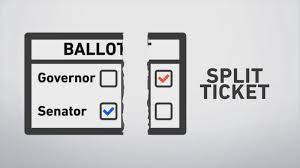 Potential Changes of Note to Credit Unions
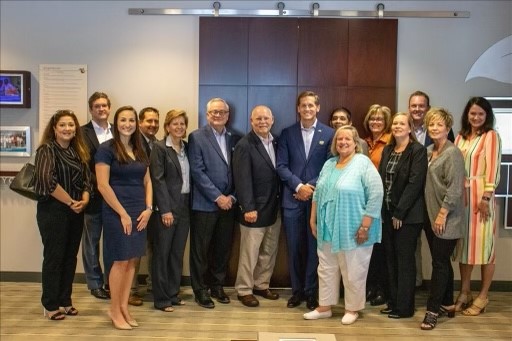 Federal Seats of Note
Rich McCormick and Mike Collins
Potential Shifts in Leadership
Governor – Will be Tight
Lt. Governor – Will be New
Shift in State Chairmanships
Senate Leadership
Senate Banking
House Ways and Means?
New State Legislators:  51 Open Seats, 4 Losses Already
State Issues of Note for Credit Unions
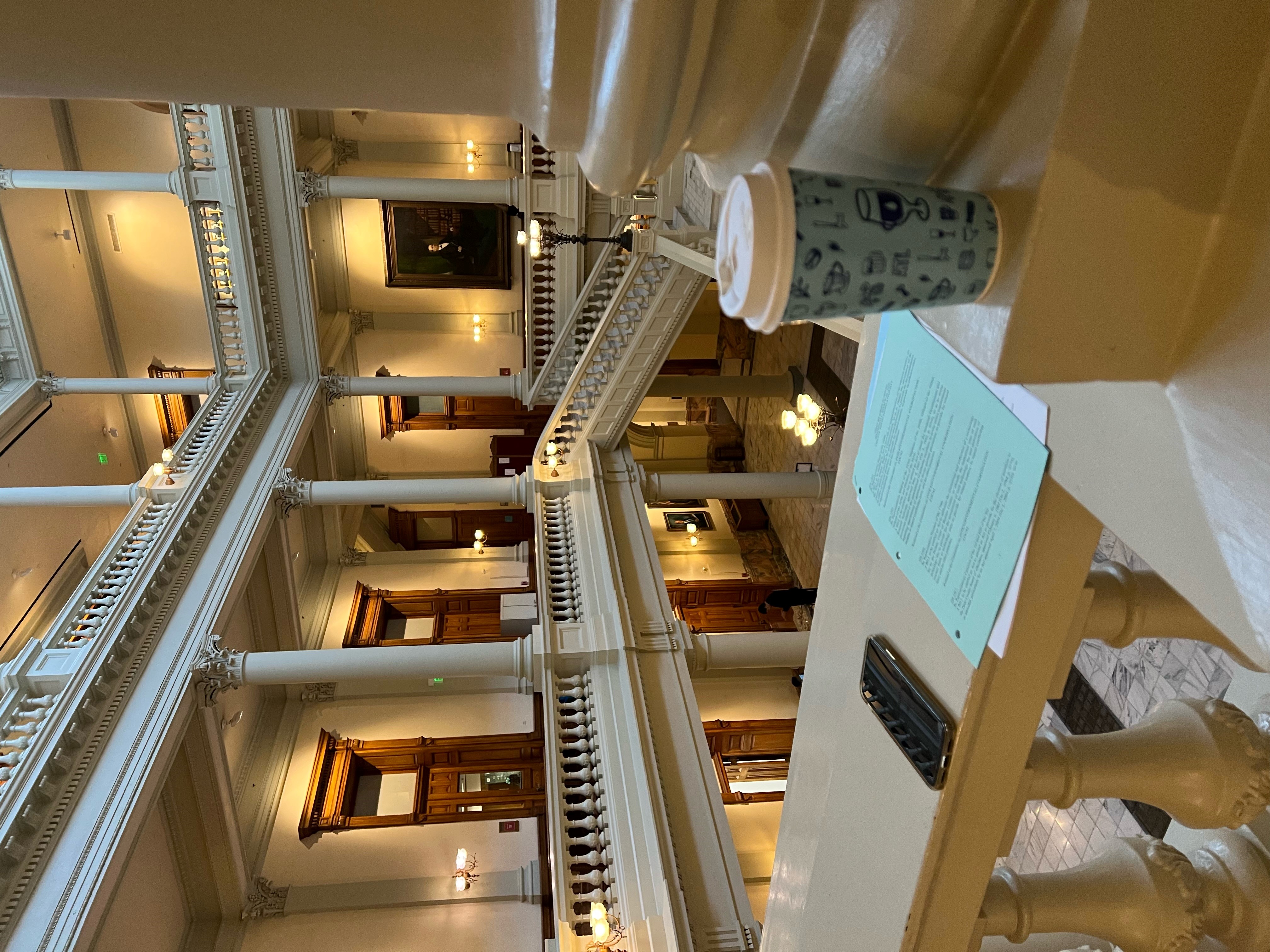 Taxation
Intangible Tax
CRA
PACE Loans
Real Estate Closings
Remote Online Notary Hang-Over?
Interchange 
Inflationary Reactions:  Credit Reporting, Overdraft, Housing Issues